CS 580: Introduction to Artificial Intelligence
Naïve Bayes II
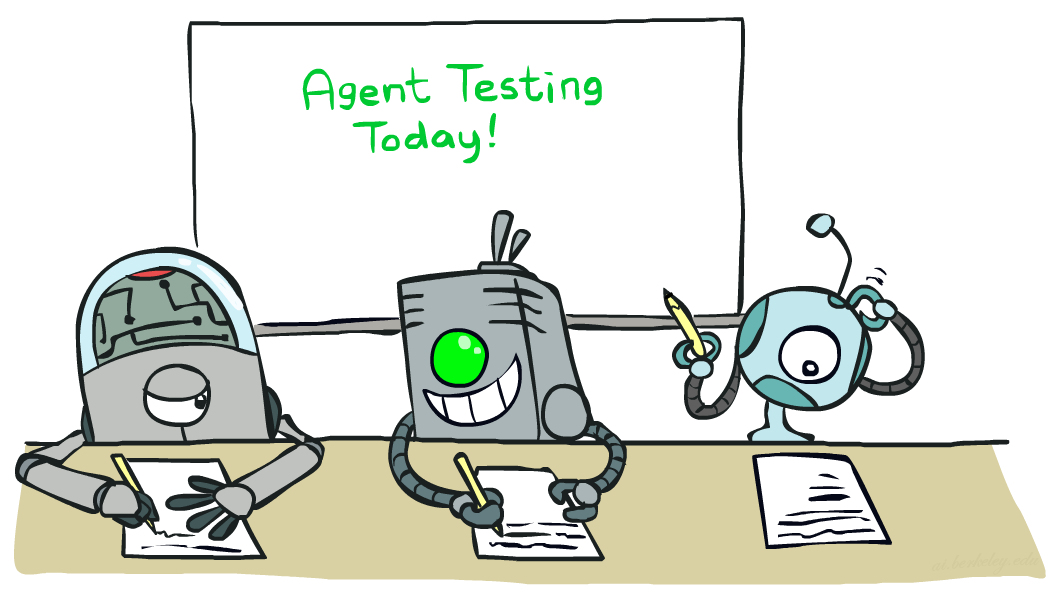 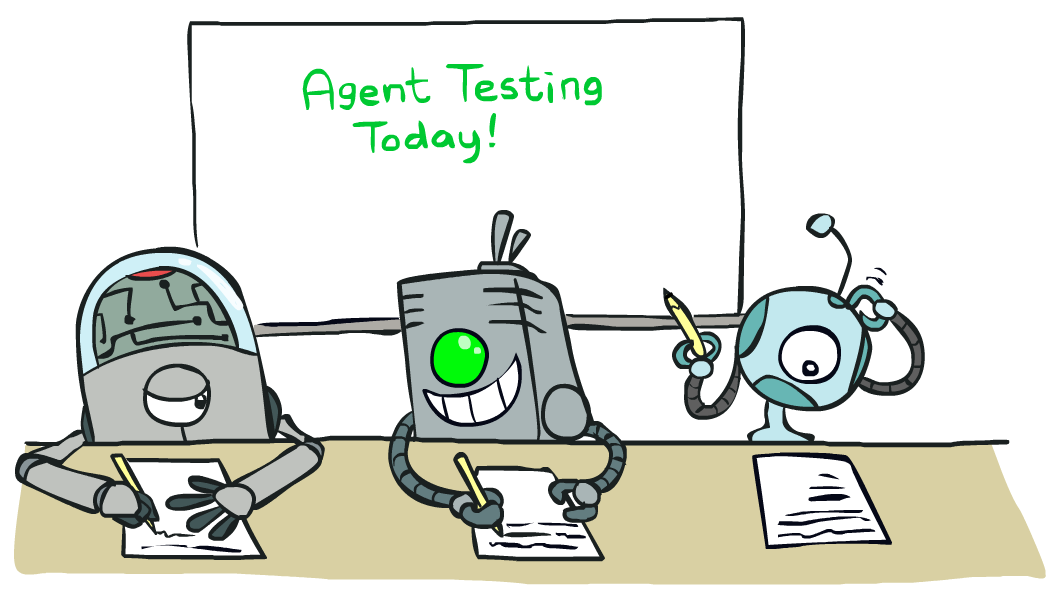 Prof. Xuesu Xiao
George Mason University
[Based on slides created by Dan Klein and Pieter Abbeel for CS188 Intro to AI at UC Berkeley. All original materials available at http://ai.berkeley.edu.]
[Speaker Notes: Please retain proper attribution, including the reference to ai.berkeley.edu.  Thanks!]
General Naïve Bayes
A general Naive Bayes model:









We only have to specify how each feature depends on the class
Total number of parameters is linear in n
Model is very simplistic, but often works anyway
Y
|Y| parameters
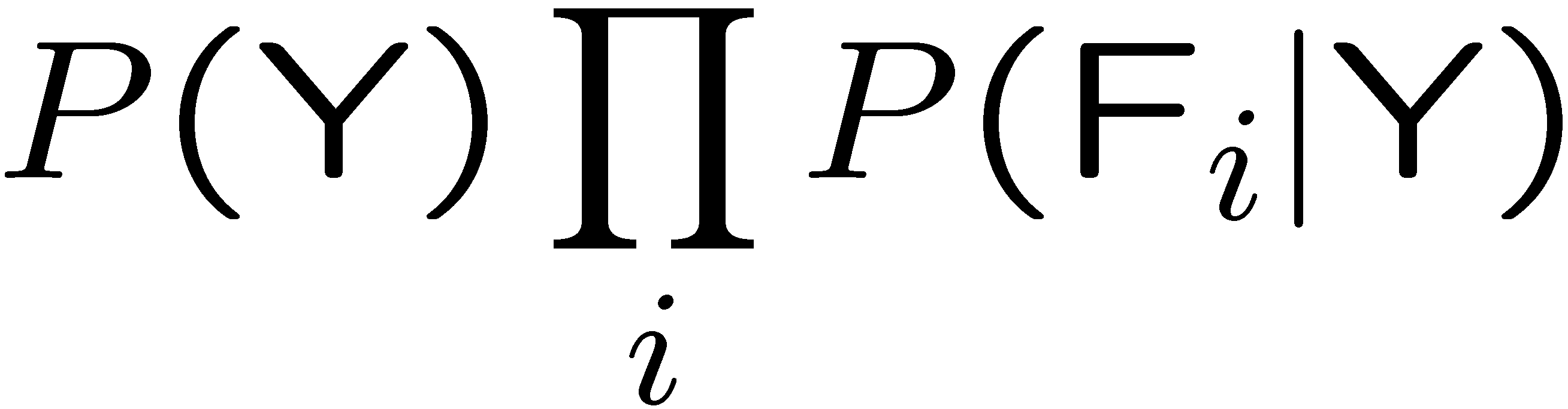 F1
F2
Fn
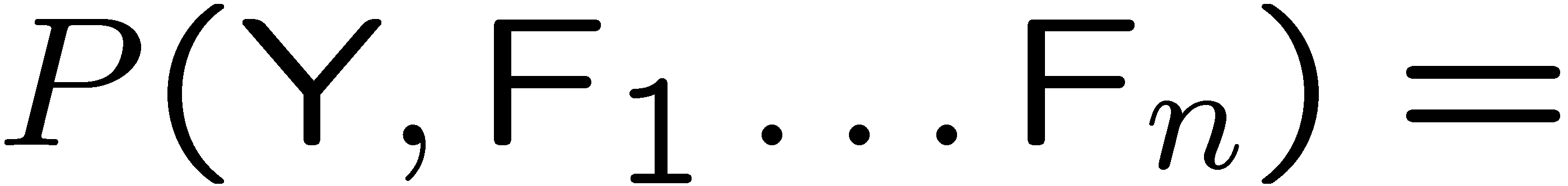 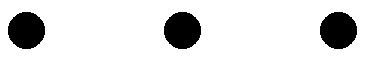 |Y| x |F|n values
n x |F| x |Y| parameters
Naïve Bayes for Digits
Naïve Bayes: Assume all features are independent effects of the label

Simple digit recognition version:
One feature (variable) Fij for each grid position <i,j>
Feature values are on / off, based on whether intensity
	is more or less than 0.5 in underlying image
Each input maps to a feature vector, e.g.


Here: lots of features, each is binary valued

Naïve Bayes model:

What do we need to learn?
Y
F1
F2
Fn
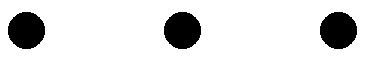 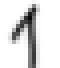 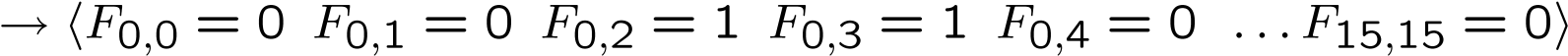 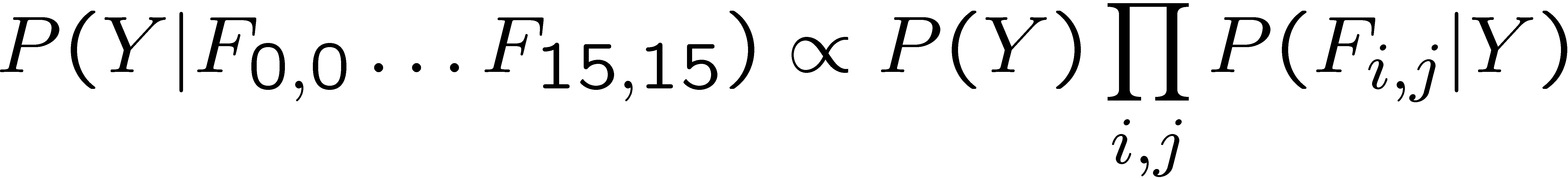 Inference for Naïve Bayes
Goal: compute posterior distribution over label variable Y
Step 1: get joint probability of label and evidence for each label








Step 2: sum to get probability of evidence

Step 3: normalize by dividing Step 1 by Step 2
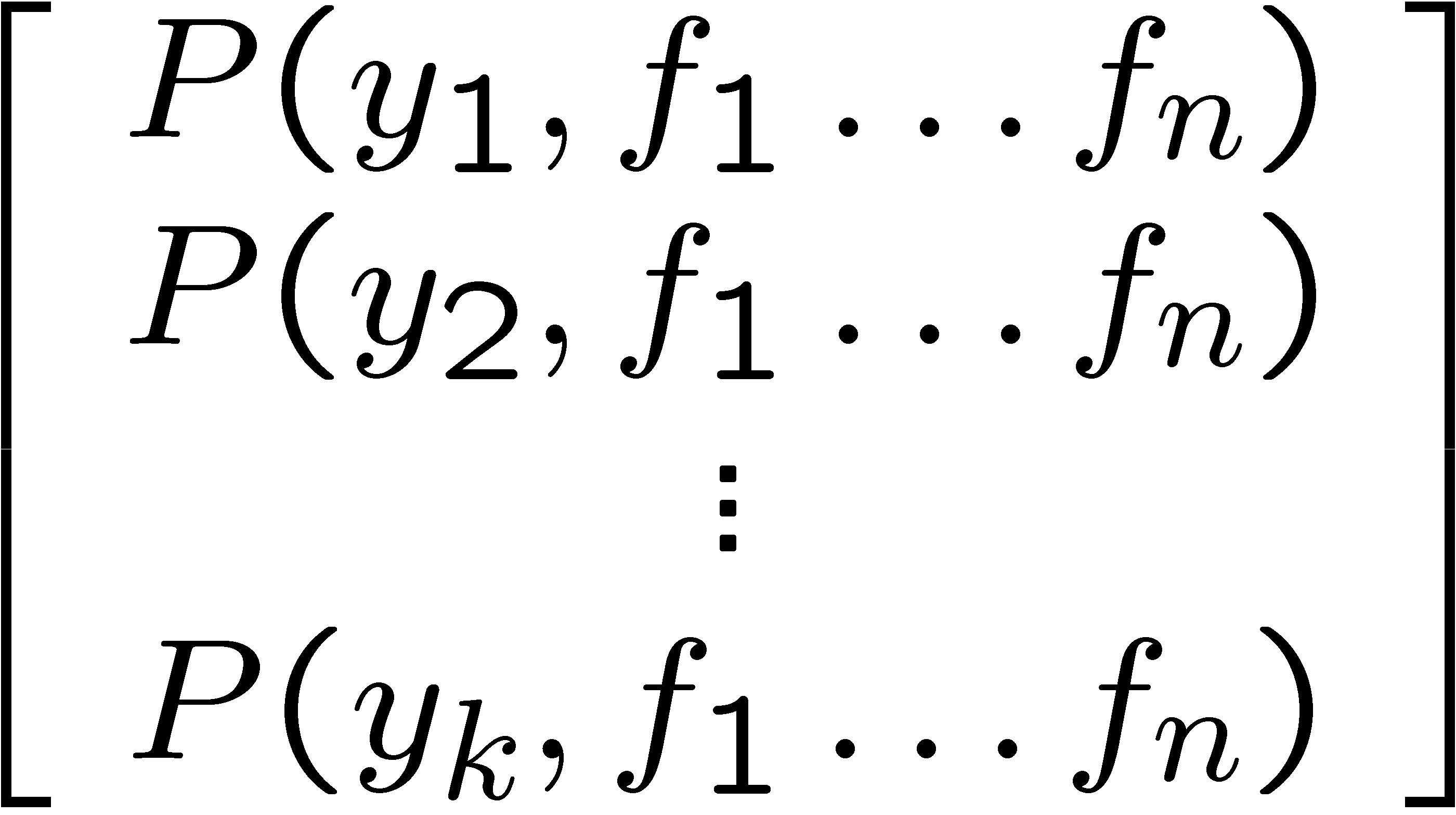 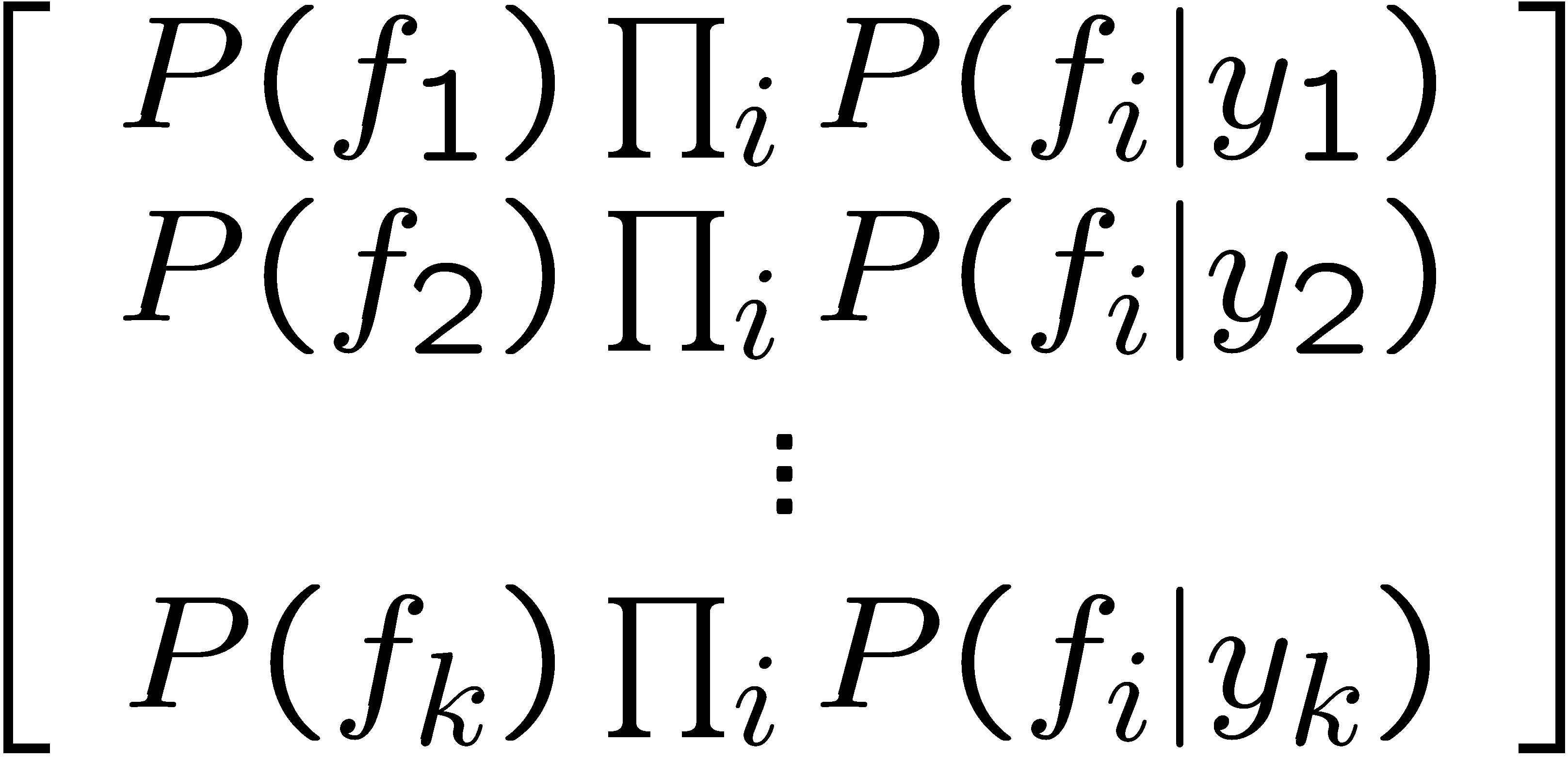 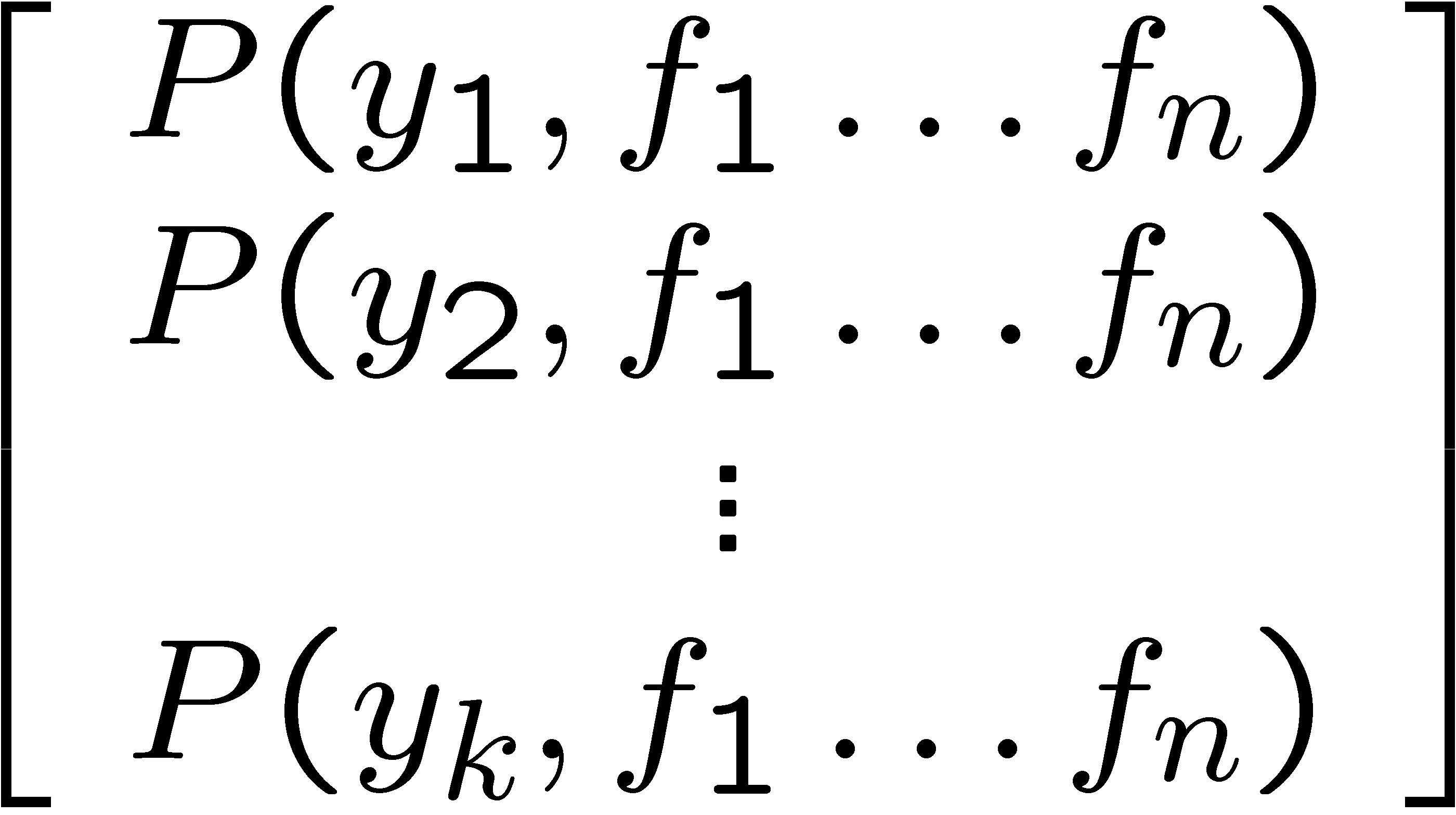 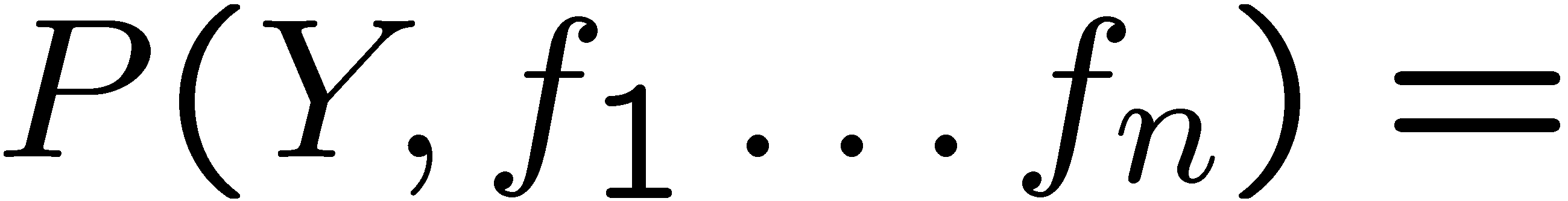 +
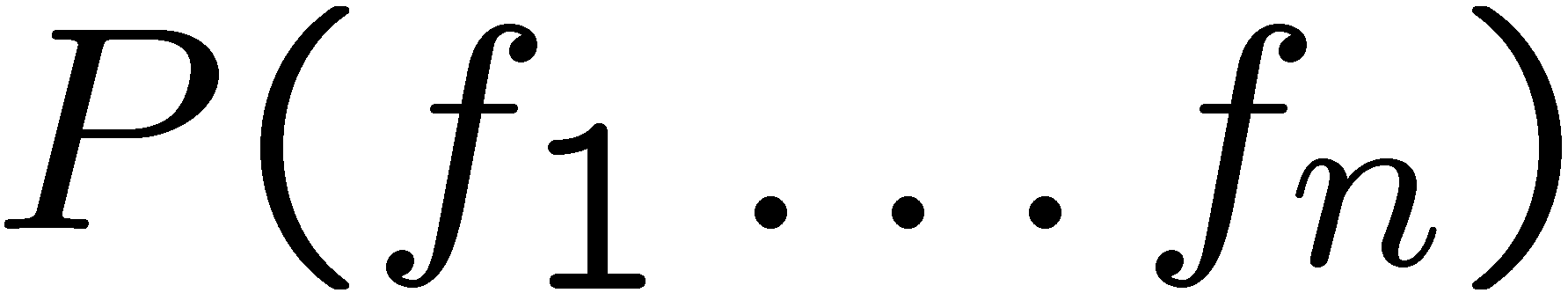 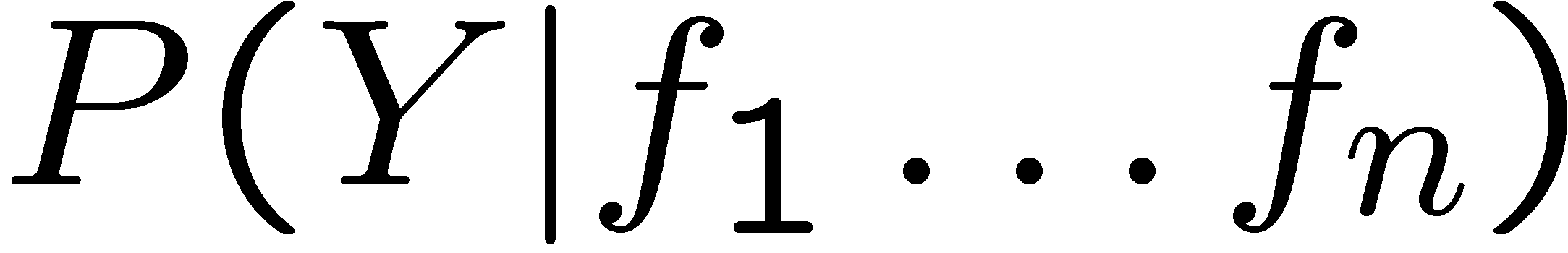 Example: Conditional Probabilities
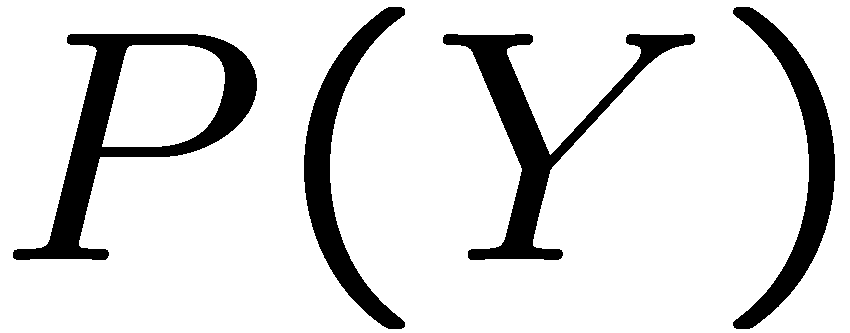 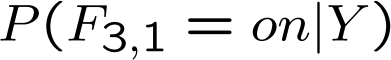 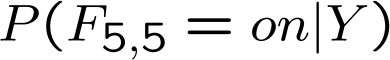 Overfitting
30
25
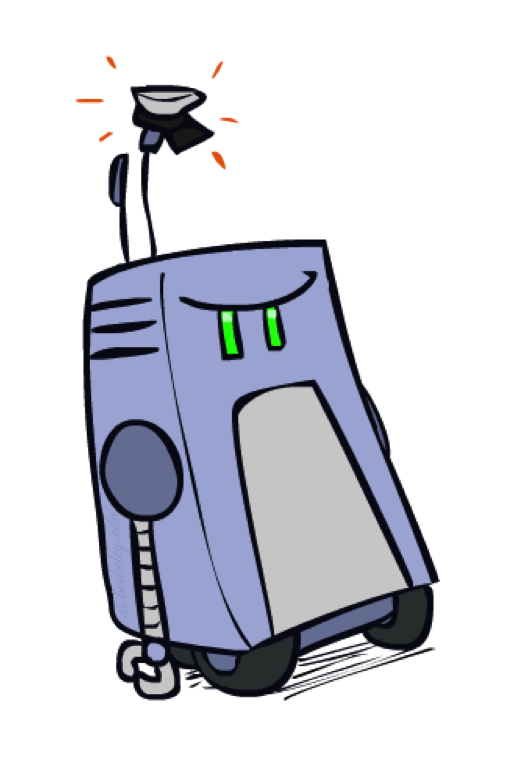 Degree 15 polynomial
20
15
10
5
0
-5
-10
-15
0
2
4
6
8
10
12
14
16
18
20
Example: Overfitting
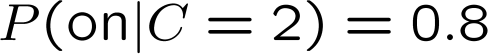 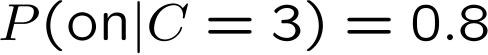 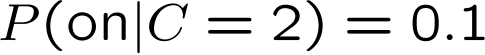 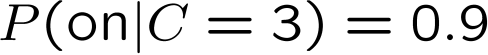 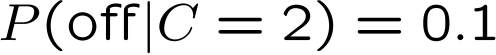 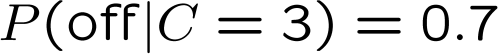 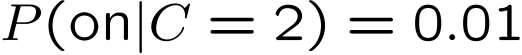 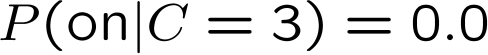 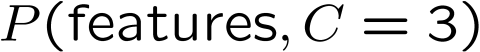 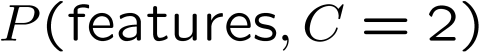 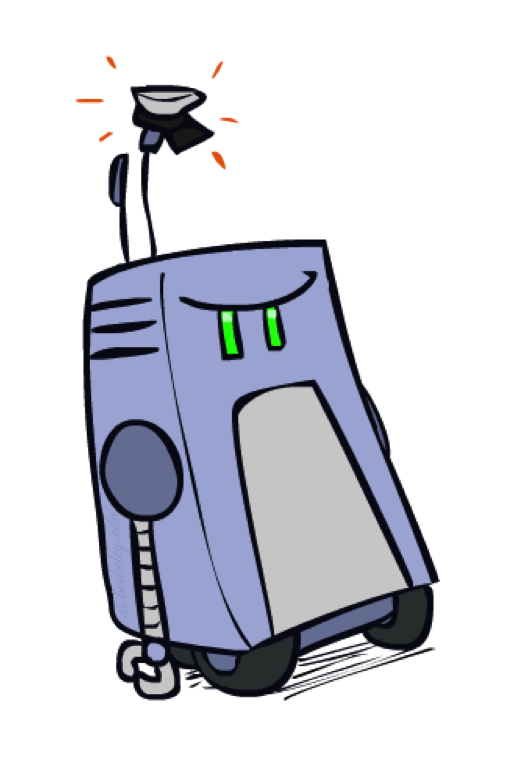 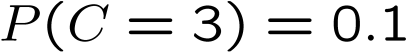 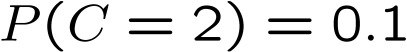 2 wins!!
Example: Overfitting
relative probabilities (odds ratios):
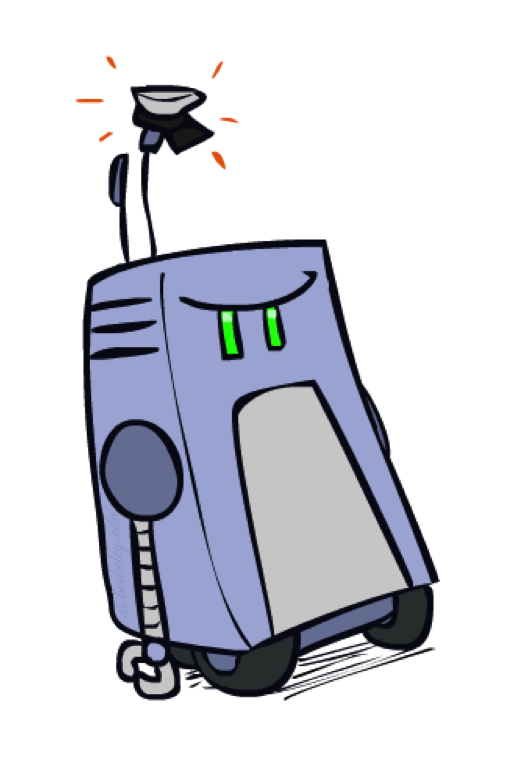 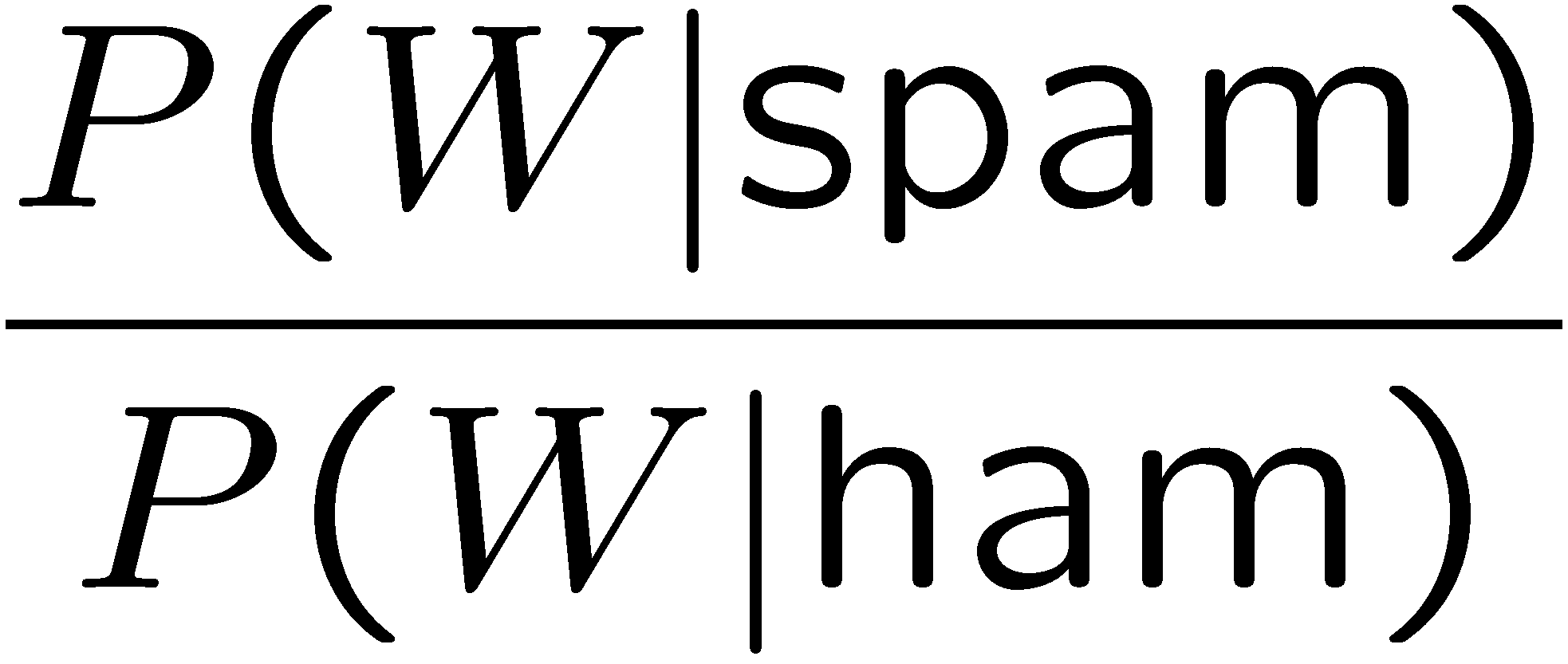 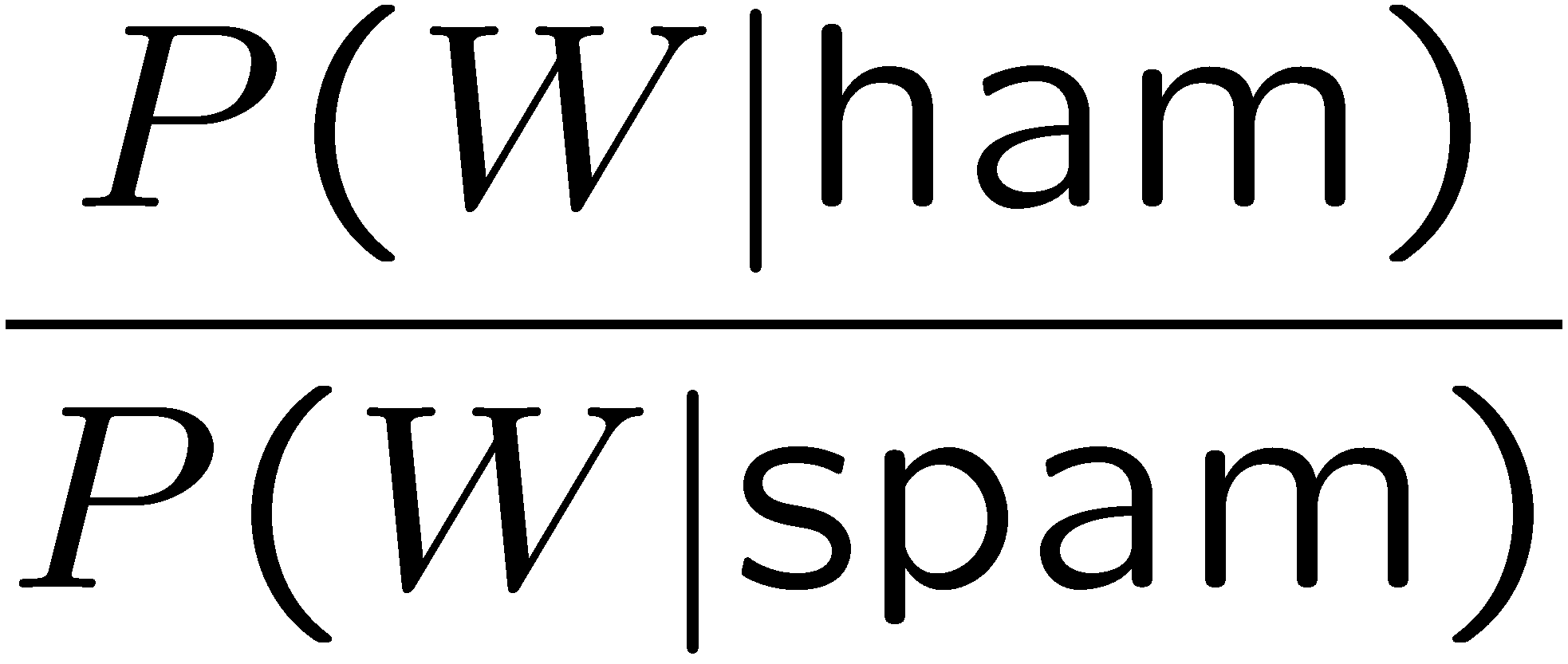 south-west : inf
nation     : inf
morally    : inf
nicely     : inf
extent     : inf
seriously  : inf
...
screens    : inf
minute     : inf
guaranteed : inf
$205.00    : inf
delivery   : inf
signature  : inf
...
What went wrong here?
Training and Testing
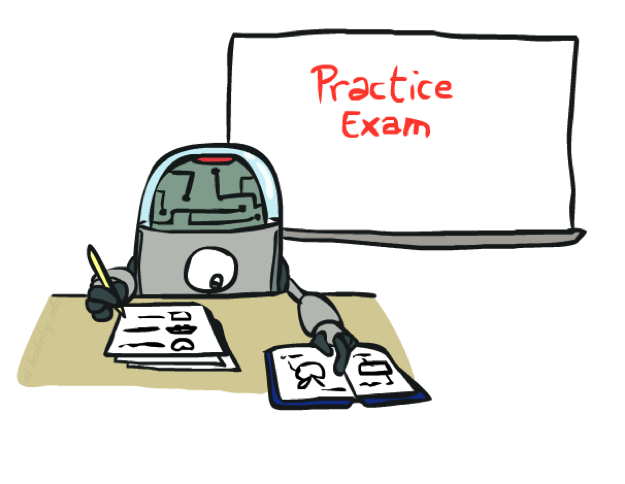 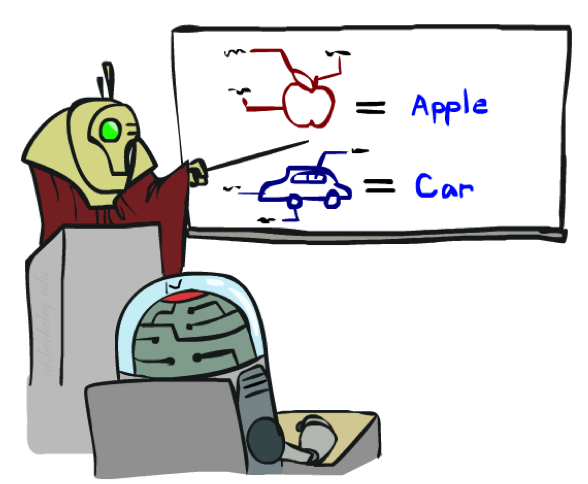 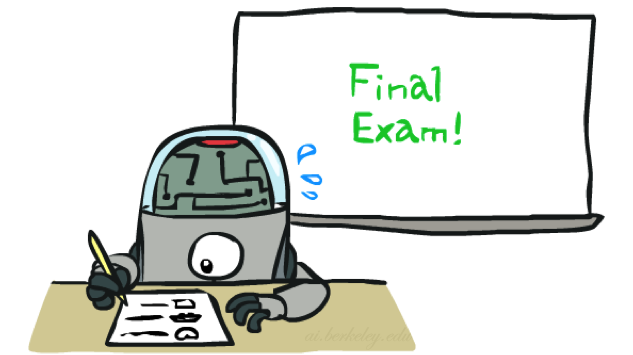 Important Concepts
Data: labeled instances, e.g. emails marked spam/ham
Training set
Held out set
Test set

Features: attribute-value pairs which characterize each x

Experimentation cycle
Learn parameters (e.g. model probabilities) on training set
(Tune hyperparameters on held-out set)
Compute accuracy of test set
Very important: never “peek” at the test set!

Evaluation
Accuracy: fraction of instances predicted correctly

Overfitting and generalization
Want a classifier which does well on test data
Overfitting: fitting the training data very closely, but not generalizing well
We’ll investigate overfitting and generalization formally in a few lectures
Training
Data
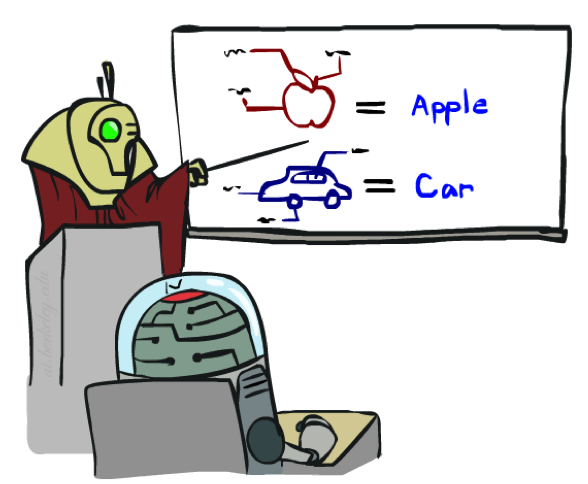 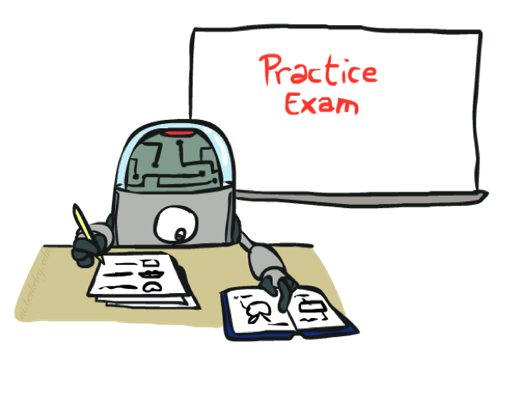 Held-Out
Data
Test
Data
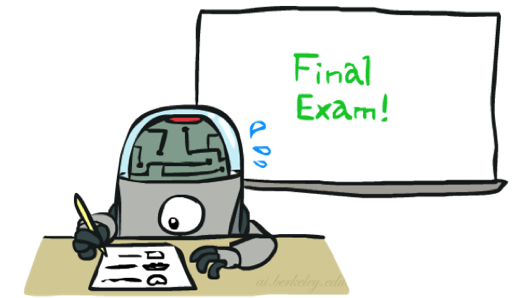 Generalization and Overfitting
Relative frequency parameters will overfit the training data!
Just because we never saw a 3 with pixel (8, 8) on during training doesn’t mean we won’t see it at test time
Unlikely that every occurrence of “minute” is 100% spam
Unlikely that every occurrence of “seriously” is 100% ham
What about all the words that don’t occur in the training set at all?
In general, we can’t go around giving unseen events zero probability

As an extreme case, imagine using the entire email as the only feature
Would get the training data perfect (if deterministic labeling)
Wouldn’t generalize at all
Just making the bag-of-words assumption gives us some generalization, but isn’t enough

To generalize better: we need to smooth or regularize the estimates
Smoothing
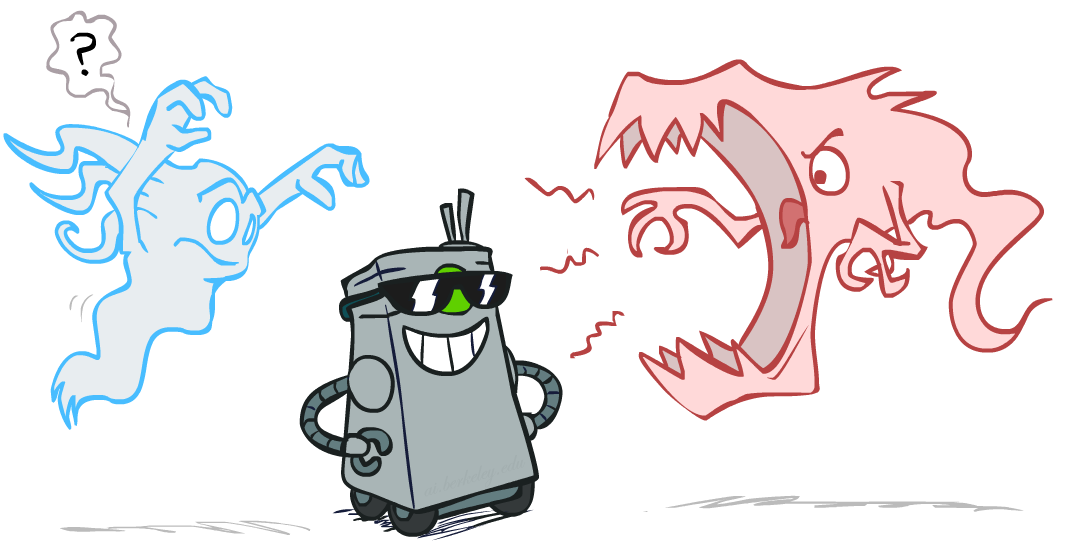 Unseen Events
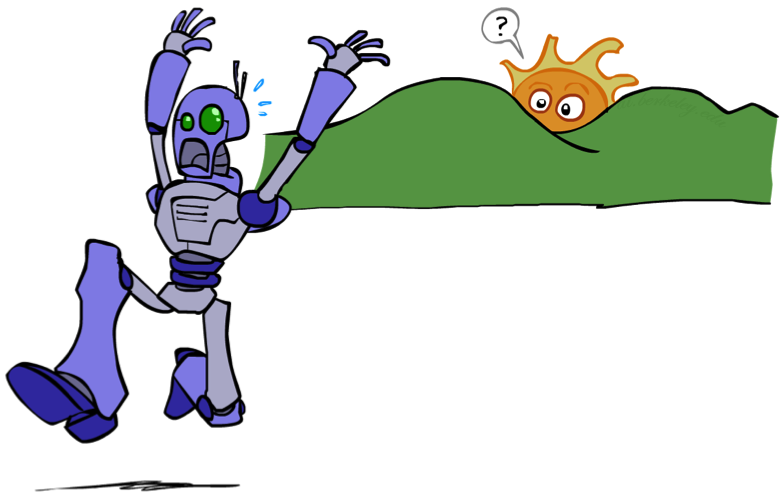 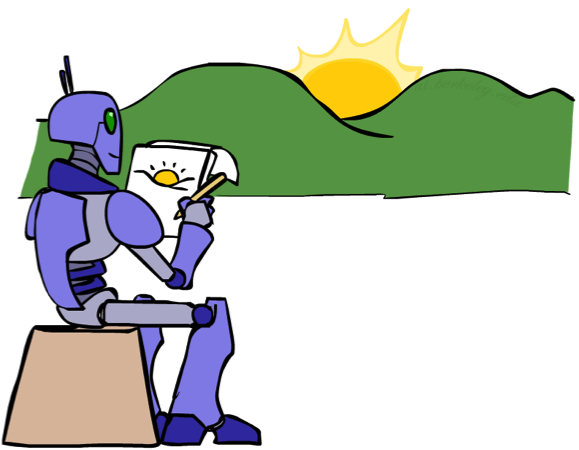 Laplace Smoothing
Laplace’s estimate:
Pretend you saw every outcome once more than you actually did
r
r
b
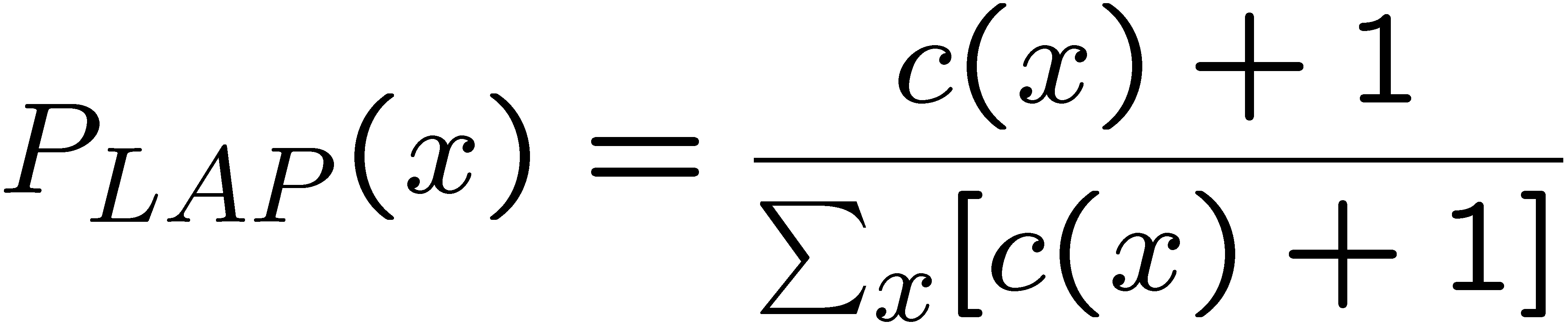 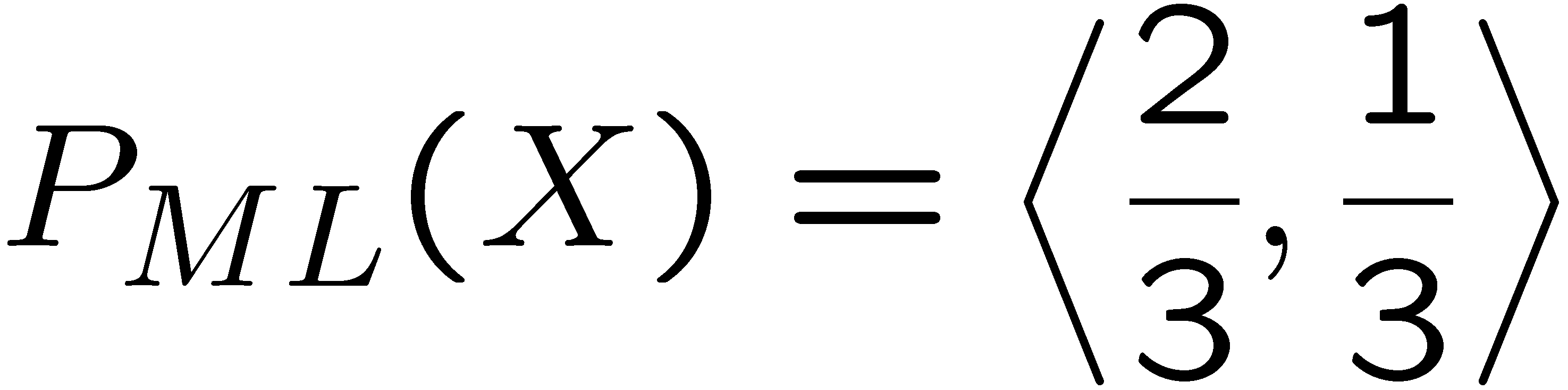 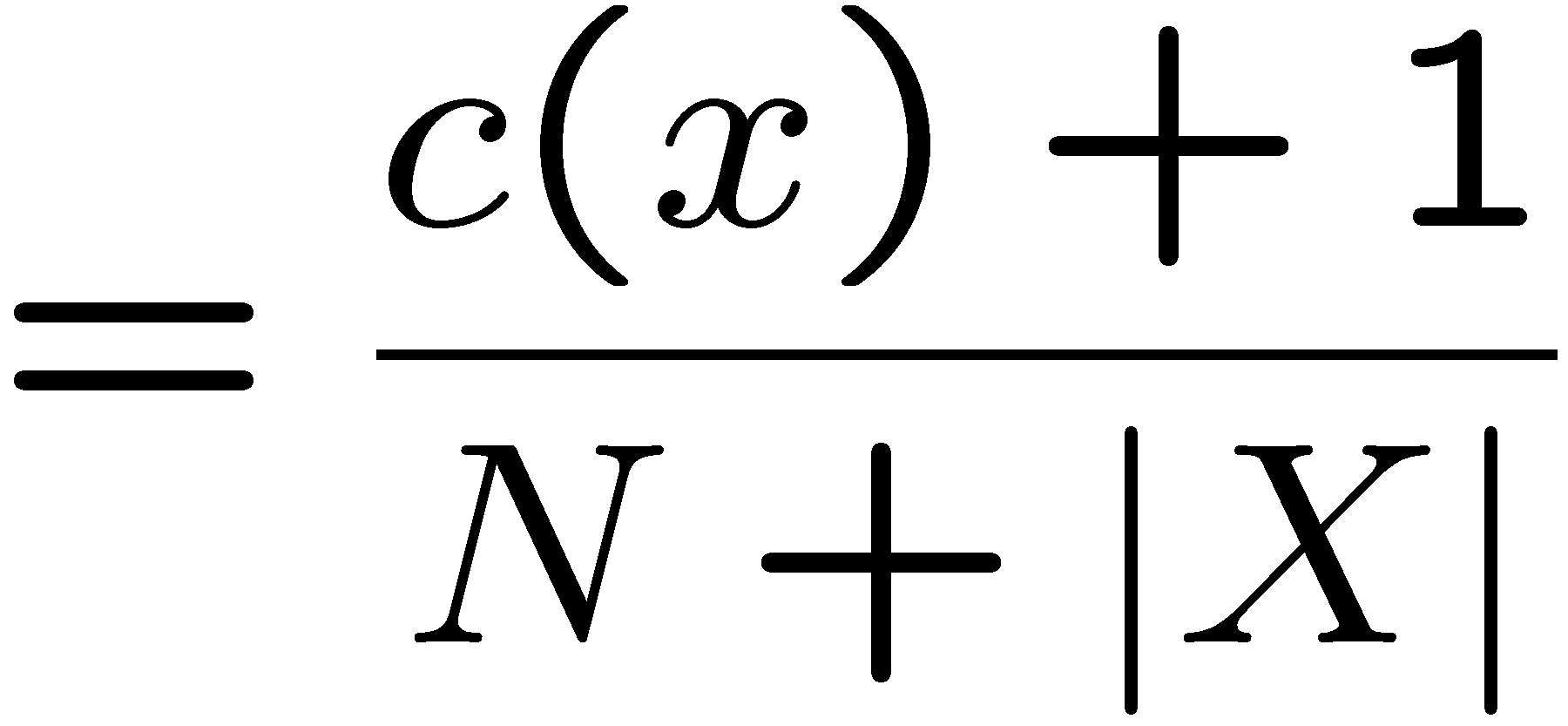 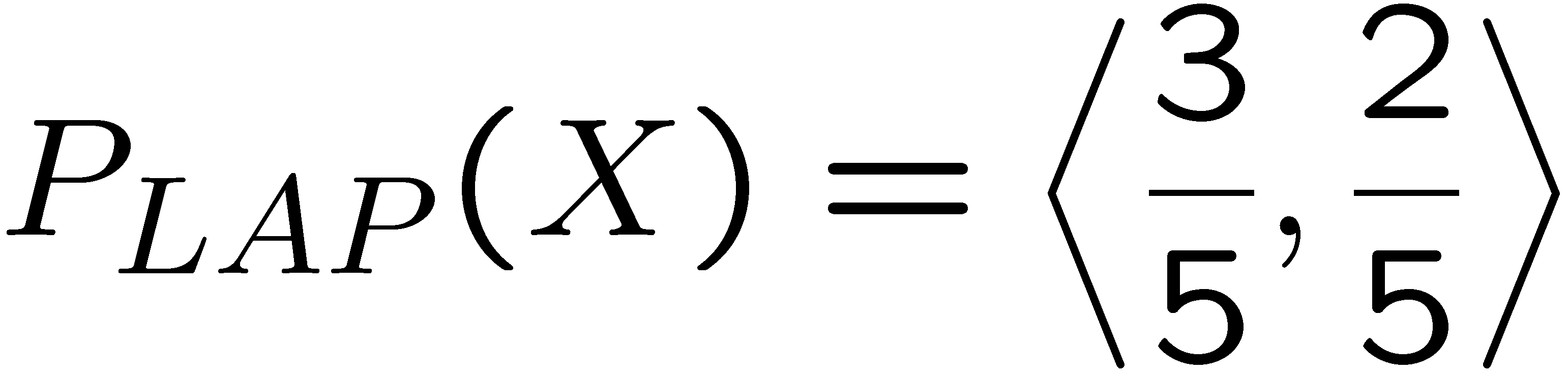 Laplace Smoothing
Laplace’s estimate (extended):
Pretend you saw every outcome k extra times




What’s Laplace with k = 0?
k is the strength of the prior

Laplace for conditionals:
Smooth each condition independently:
r
r
b
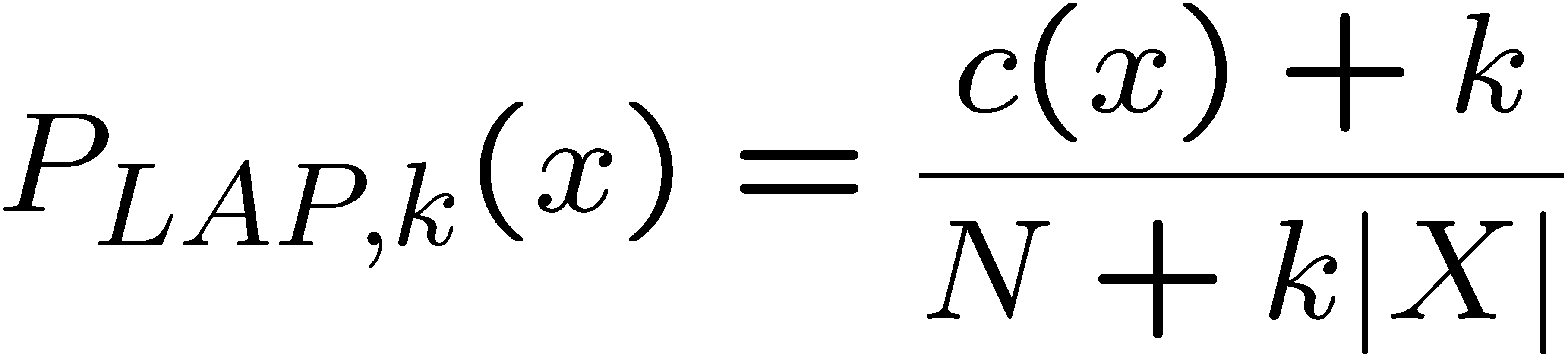 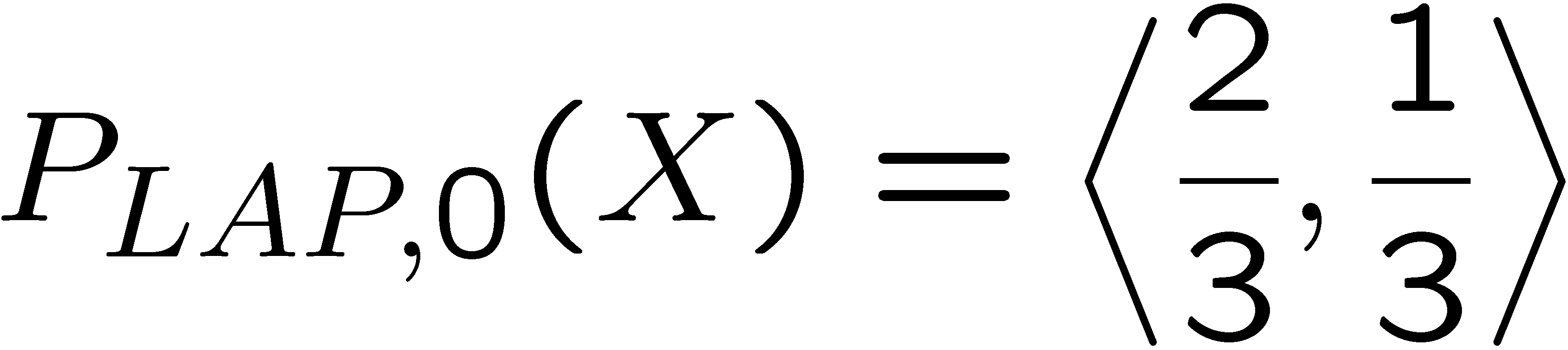 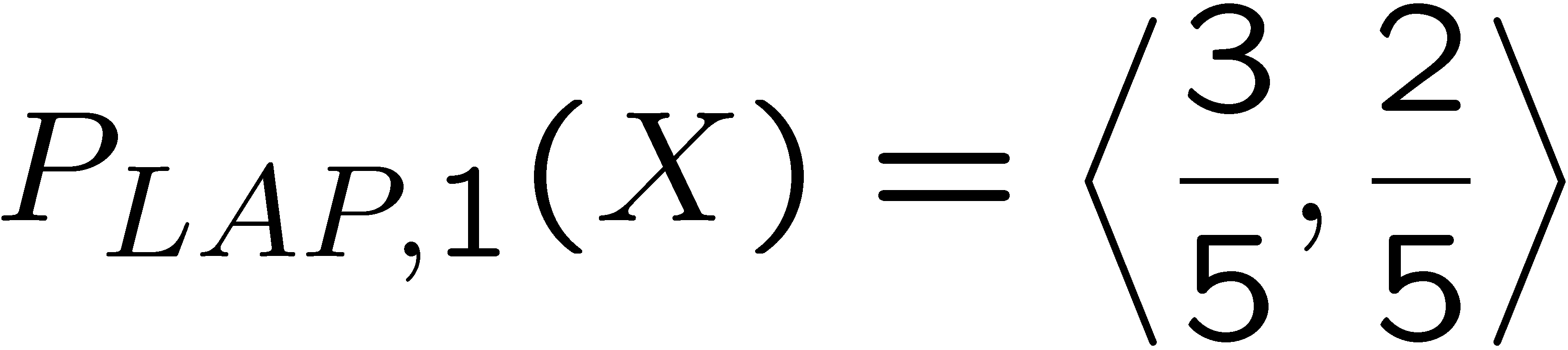 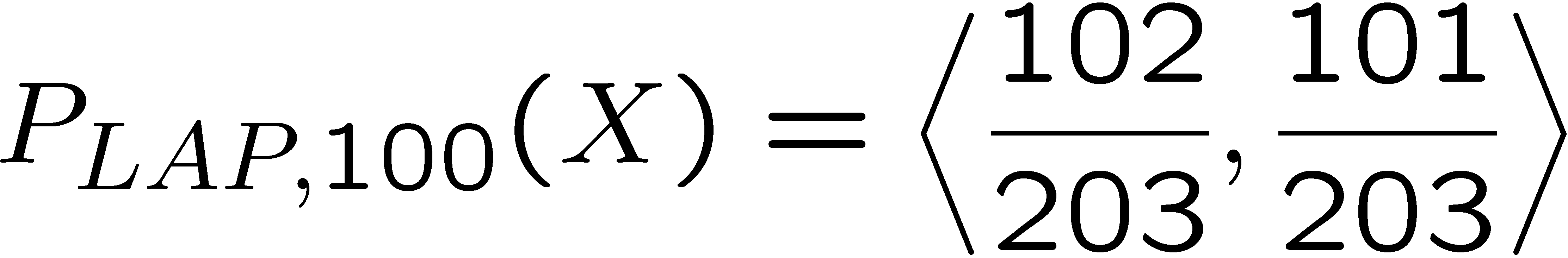 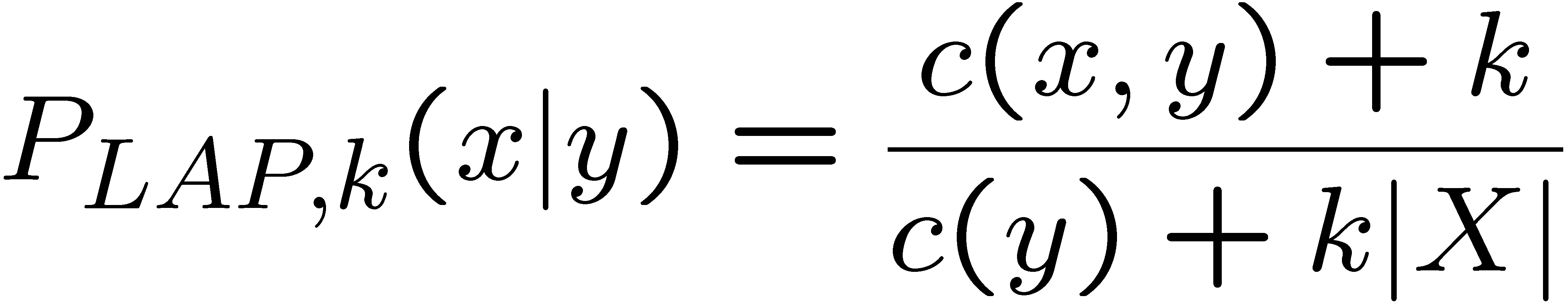 Real NB: Smoothing
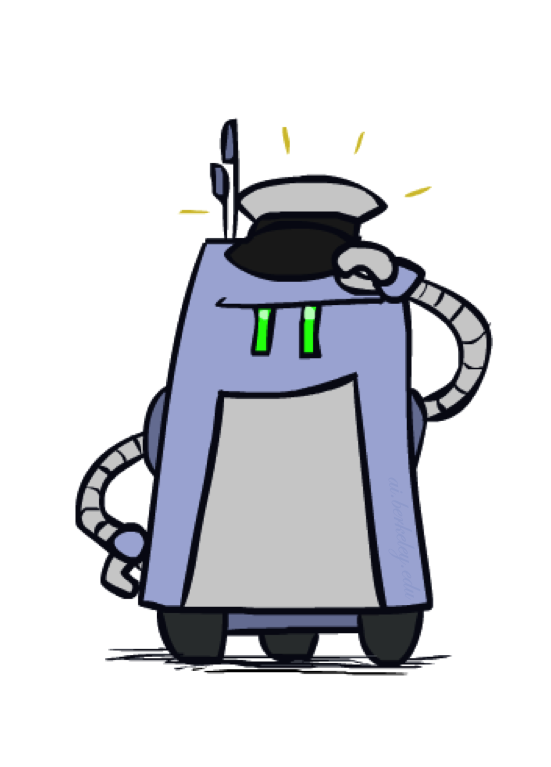 For real classification problems, smoothing is critical
New odds ratios:
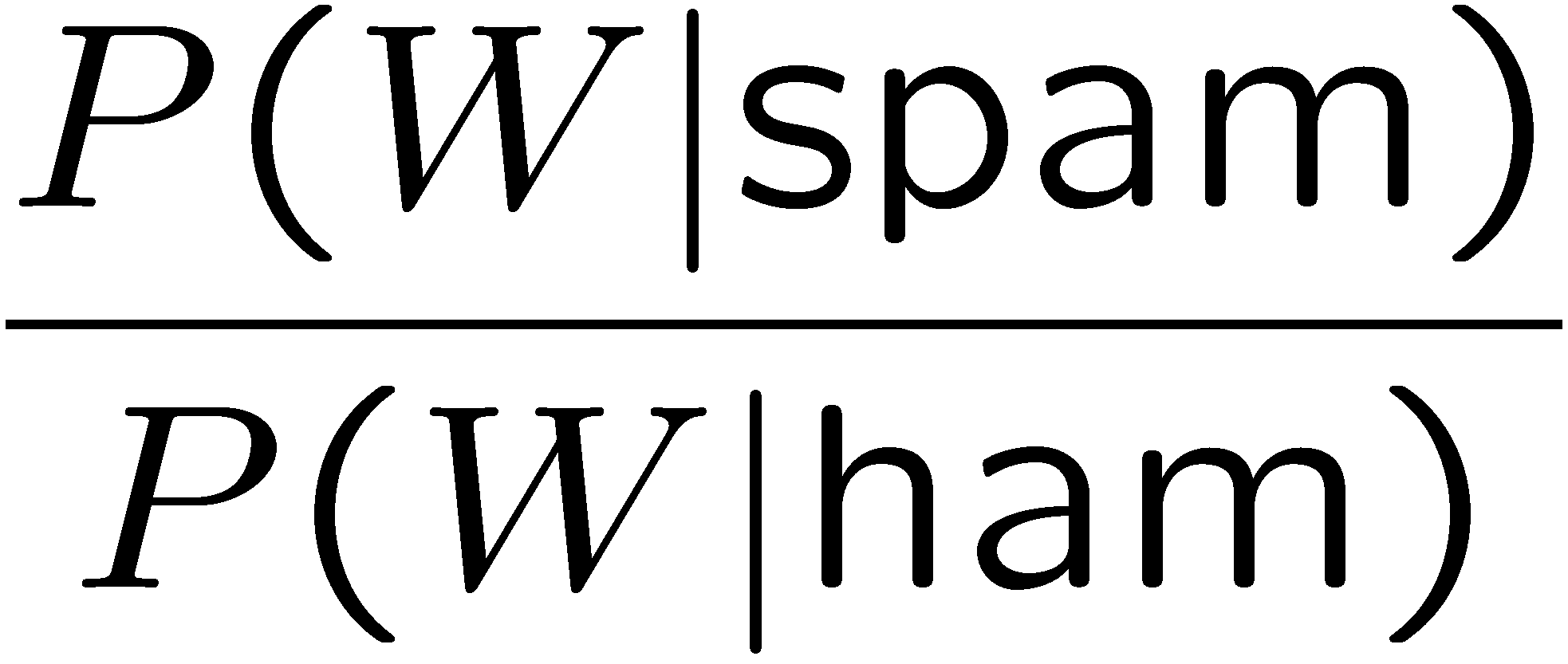 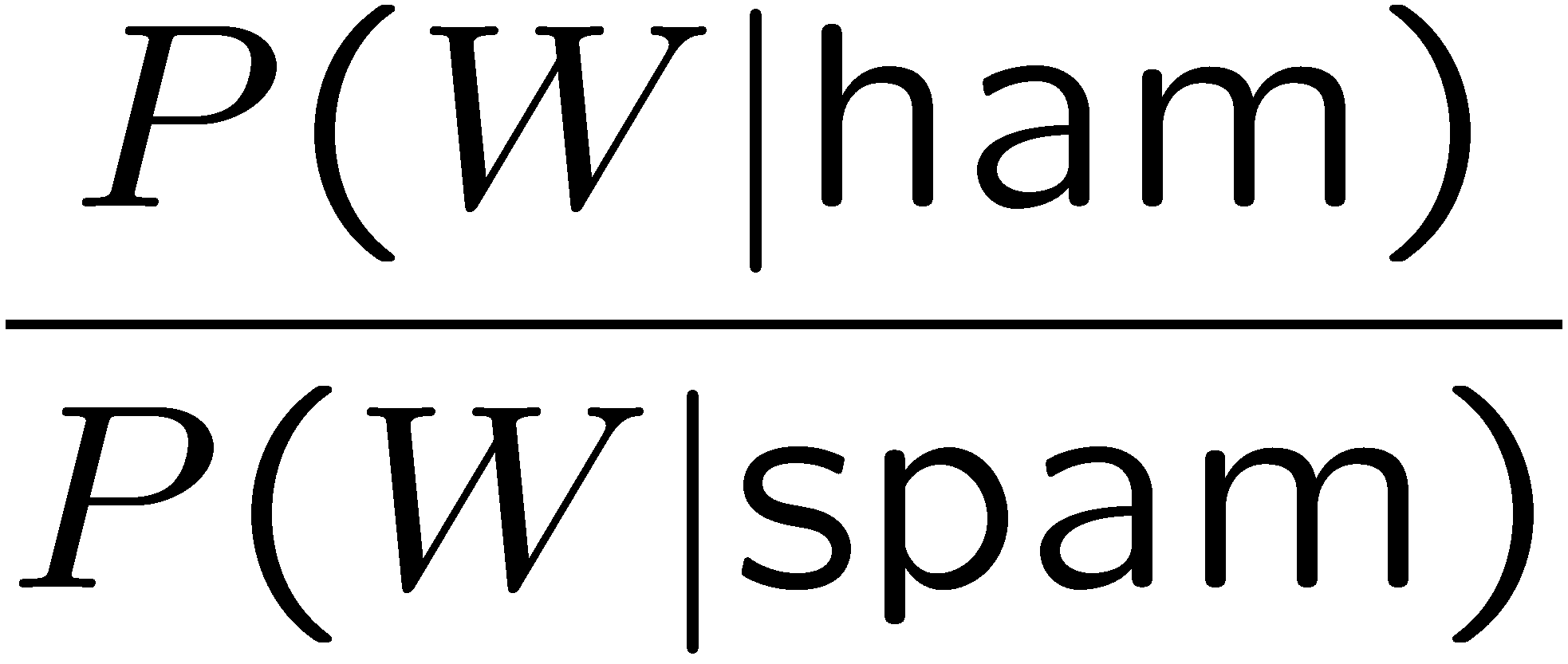 helvetica : 11.4
seems     : 10.8
group     : 10.2
ago       :  8.4
areas     :  8.3
...
verdana : 28.8
Credit  : 28.4
ORDER   : 27.2
<FONT>  : 26.9
money   : 26.5
...
Do these make more sense?
Tuning
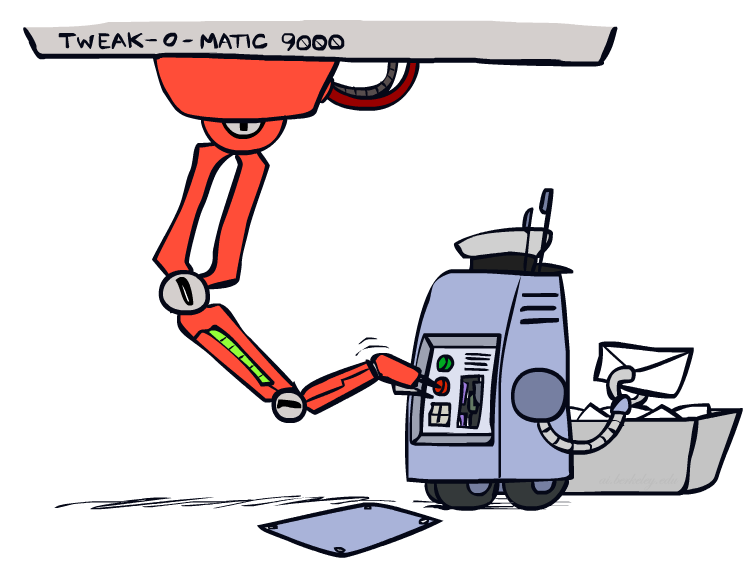 Tuning on Held-Out Data
Now we’ve got two kinds of unknowns
Parameters: the probabilities P(X|Y), P(Y)
Hyperparameters: e.g. the amount / type of smoothing to do, k

What should we learn where?
Learn parameters from training data
Tune hyperparameters on different data
Why?
For each value of the hyperparameters, train and test on the held-out data
Choose the best value and do a final test on the test data
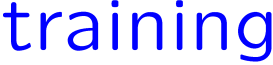 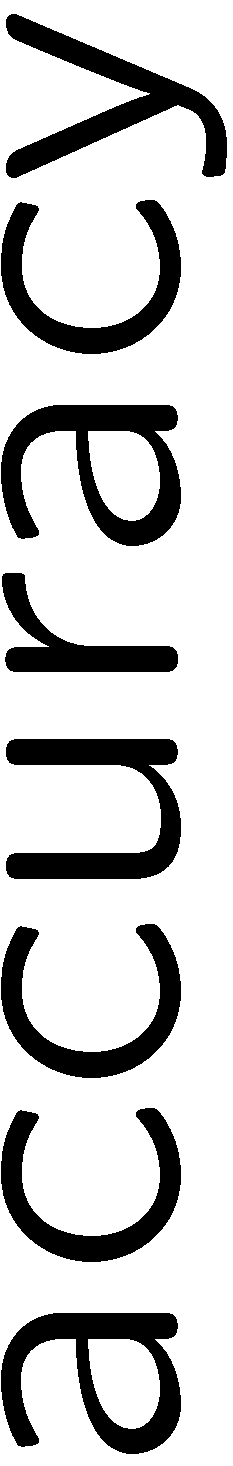 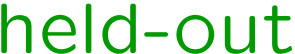 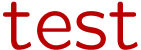 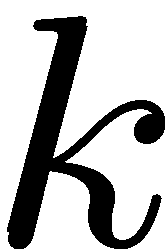 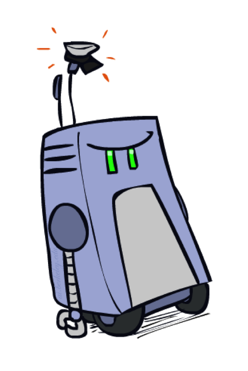 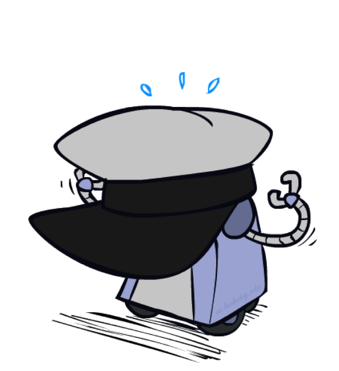 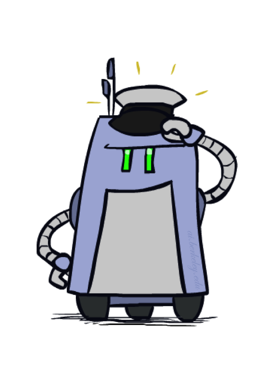 Features
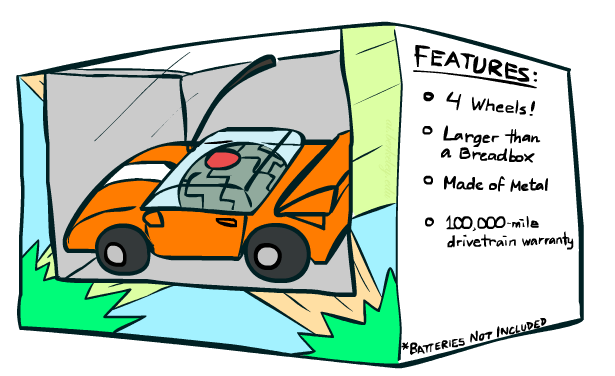 Errors, and What to Do
Examples of errors
Dear GlobalSCAPE Customer, 
GlobalSCAPE has partnered with ScanSoft to offer you the latest version of OmniPage Pro, for just $99.99* - the regular list price is $499! The most common question we've received about this offer is - Is this genuine? We would like to assure you that this offer is authorized by ScanSoft, is genuine and valid. You can get the . . .
. . . To receive your $30 Amazon.com promotional certificate, click through to
  http://www.amazon.com/apparel
and see the prominent link for the $30 offer. All details are there. We hope you enjoyed receiving this message. However, if you'd rather not receive future e-mails announcing new store launches, please click . . .
What to Do About Errors?
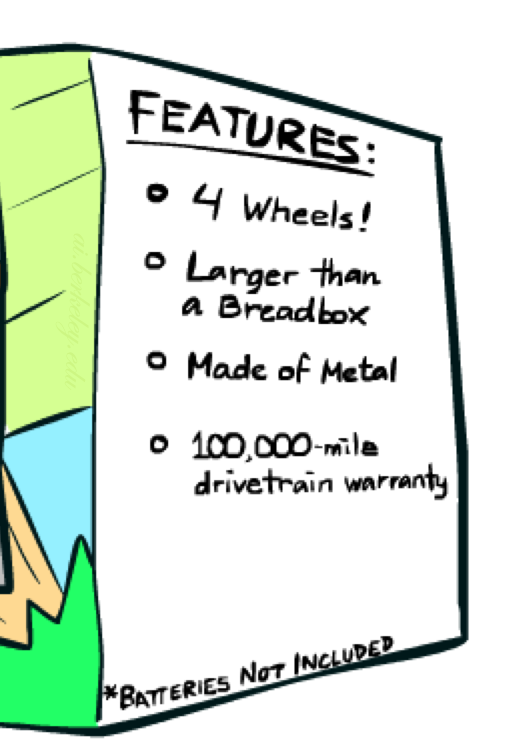 Need more features– words aren’t enough!
Have you emailed the sender before?
Have 1K other people just gotten the same email?
Is the sending information consistent? 
Is the email in ALL CAPS?
Do inline URLs point where they say they point?
Does the email address you by (your) name?

Can add these information sources as new variables in the NB model

Next class we’ll talk about classifiers which let you easily add arbitrary features more easily
Baselines
First step: get a baseline
Baselines are very simple “straw man” procedures
Help determine how hard the task is
Help know what a “good” accuracy is

Weak baseline: most frequent label classifier
Gives all test instances whatever label was most common in the training set
E.g. for spam filtering, might label everything as ham
Accuracy might be very high if the problem is skewed
E.g. calling everything “ham” gets 66%, so a classifier that gets 70% isn’t very good…

For real research, usually use previous work as a (strong) baseline
Summary
Bayes rule lets us do diagnostic queries with causal probabilities

The naïve Bayes assumption takes all features to be independent given the class label

We can build classifiers out of a naïve Bayes model using training data

Smoothing estimates is important in real systems
Next Time: Perceptron!